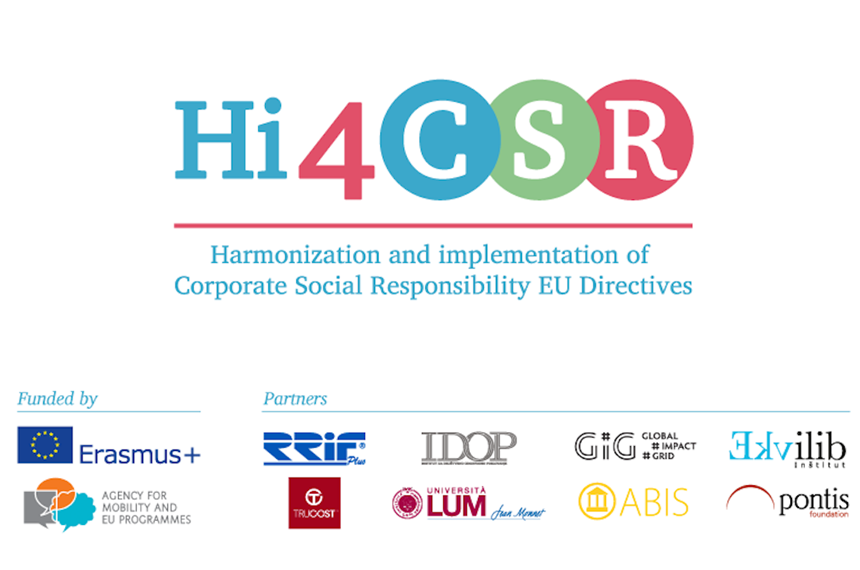 Diversity and CSR– LUM Jean Monnet University
LA Zagreb 01/02/2017
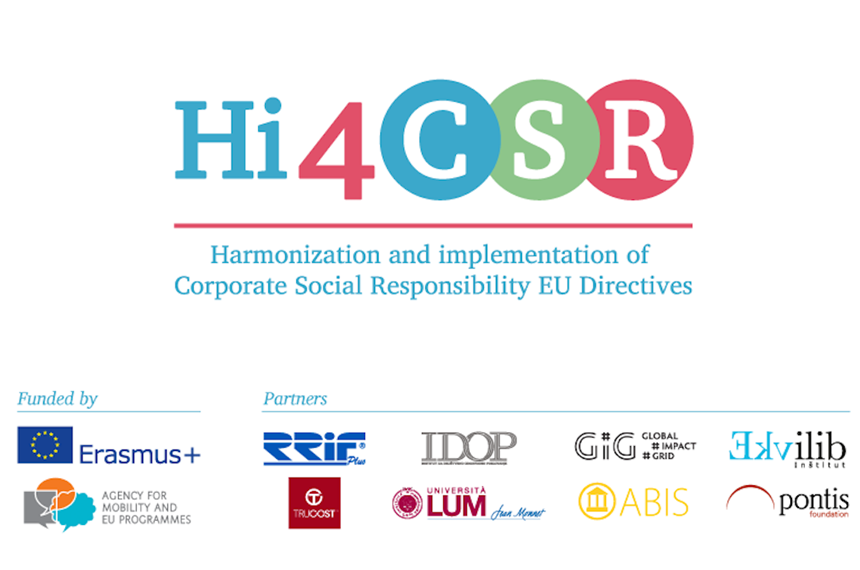 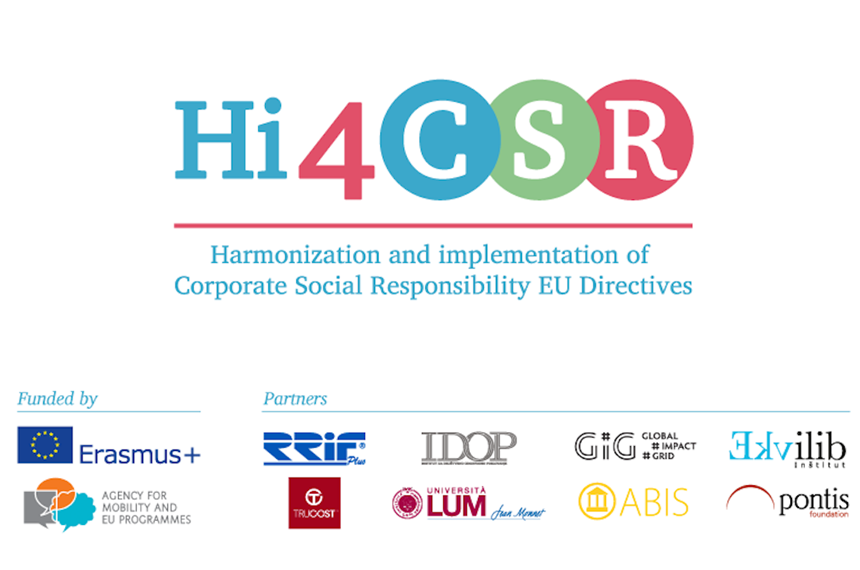 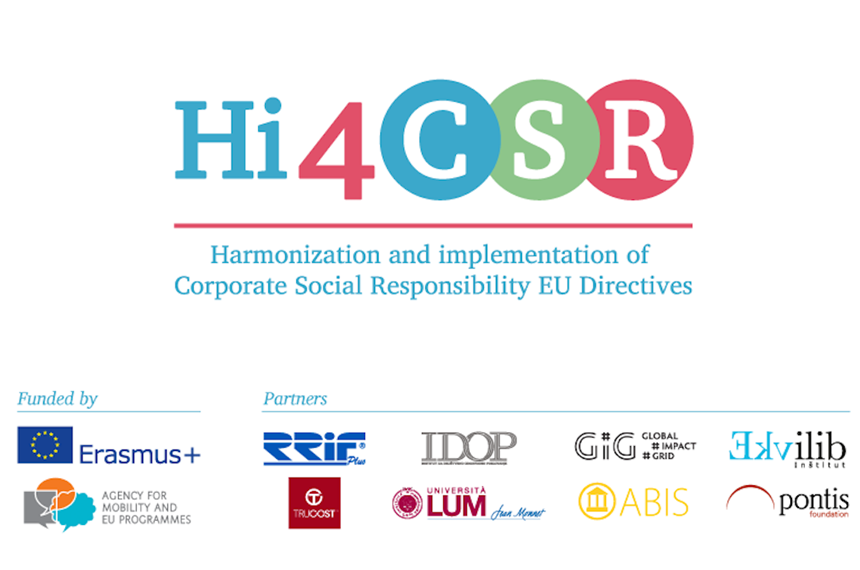 Data courtesy of eRevalue
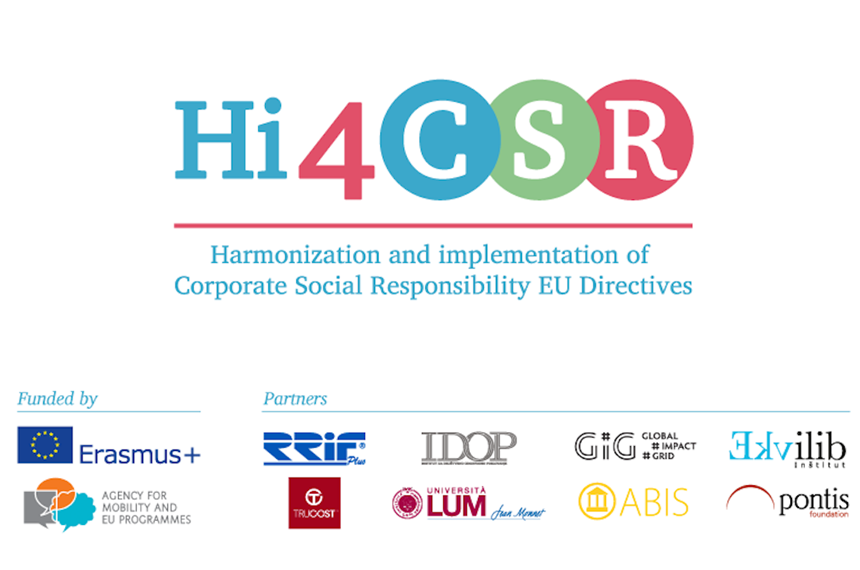 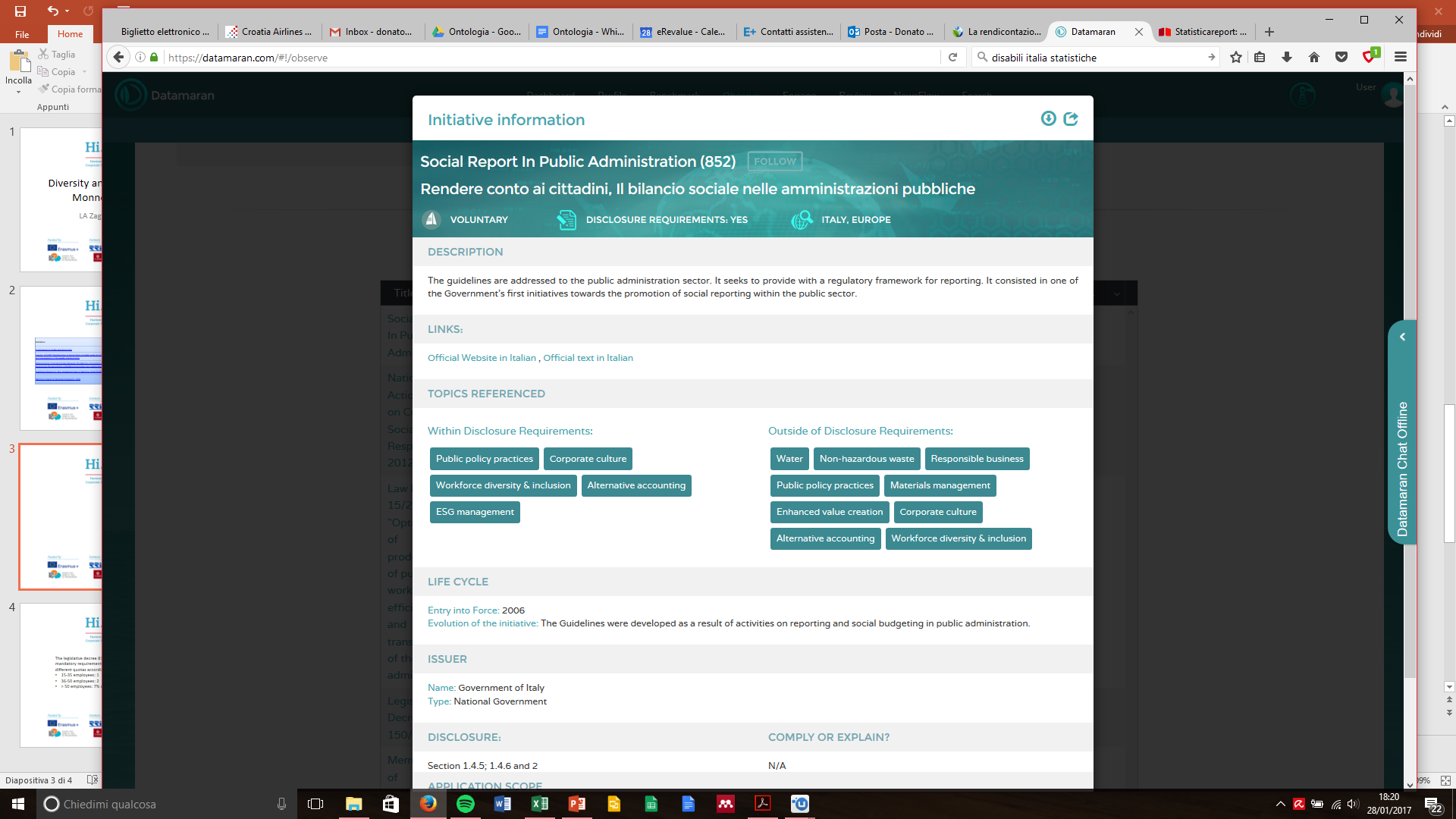 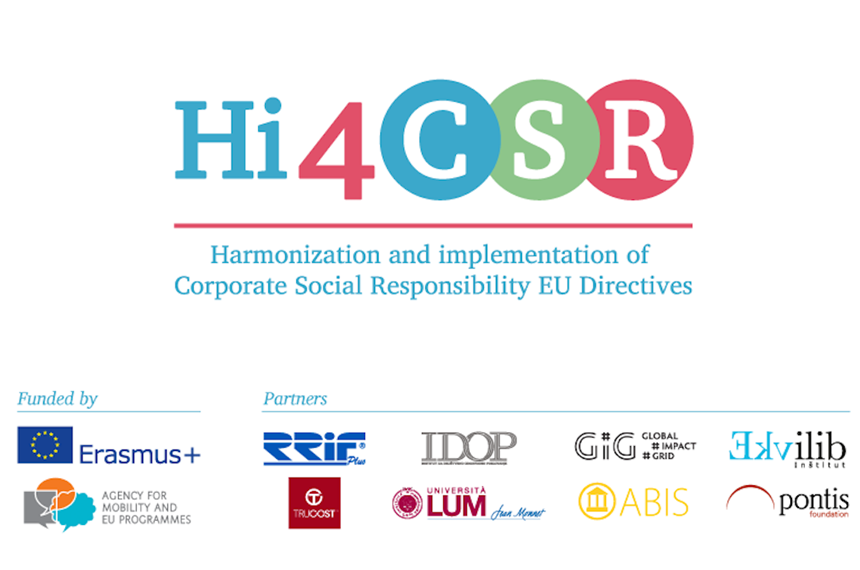 Data courtesy of eRevalue
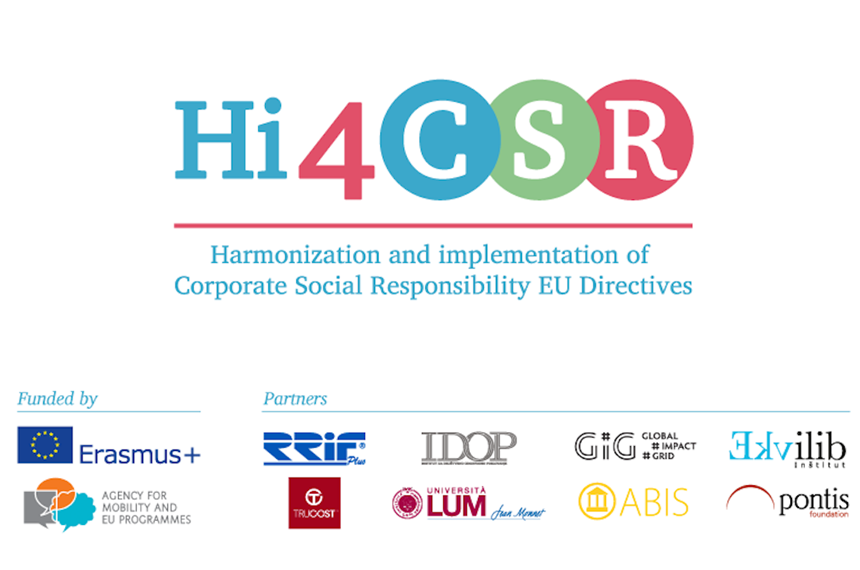 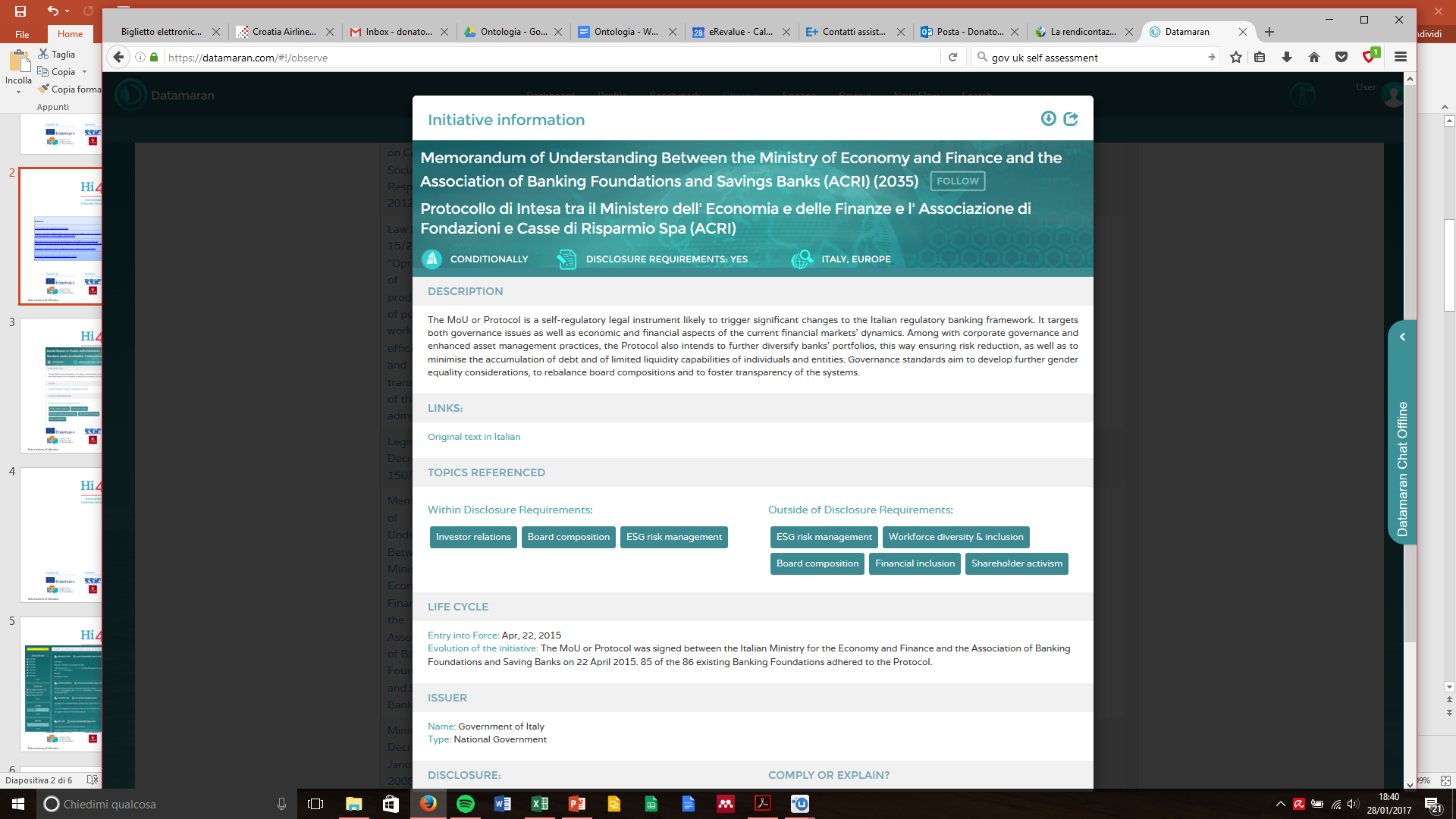 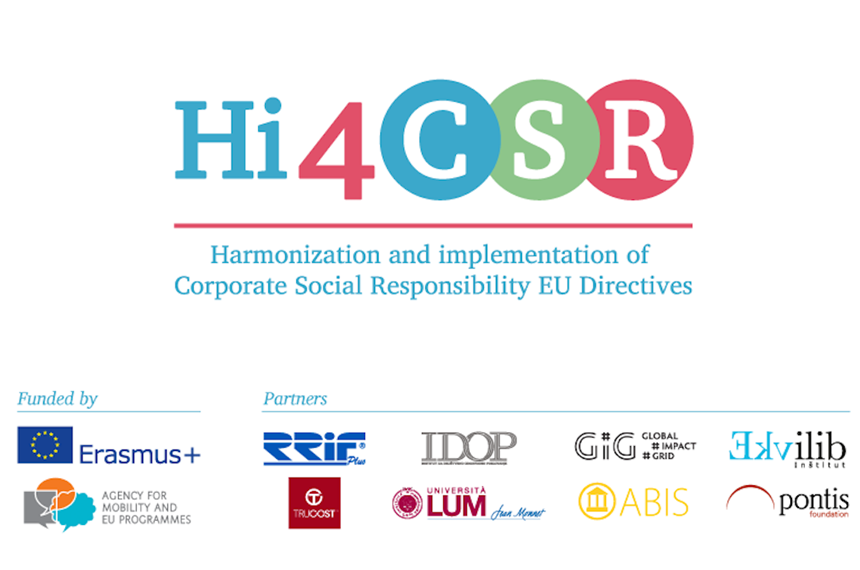 Data courtesy of eRevalue
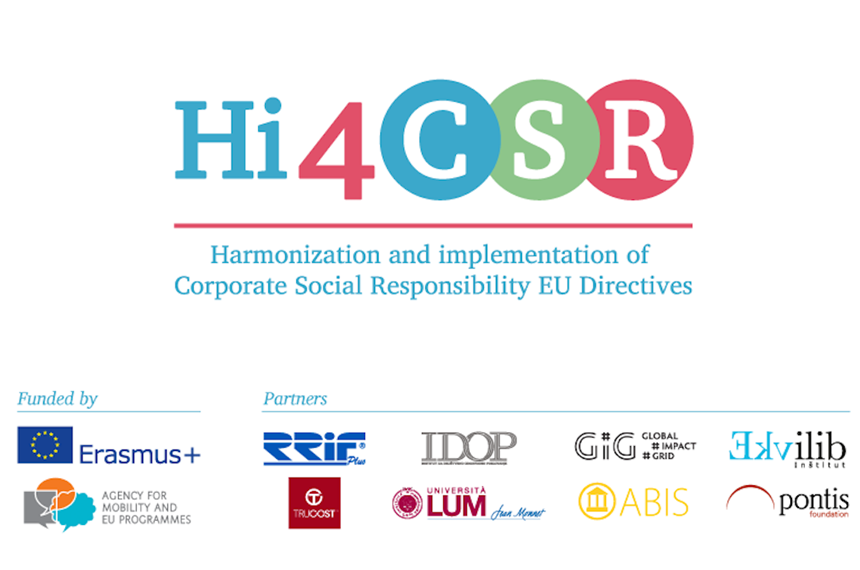 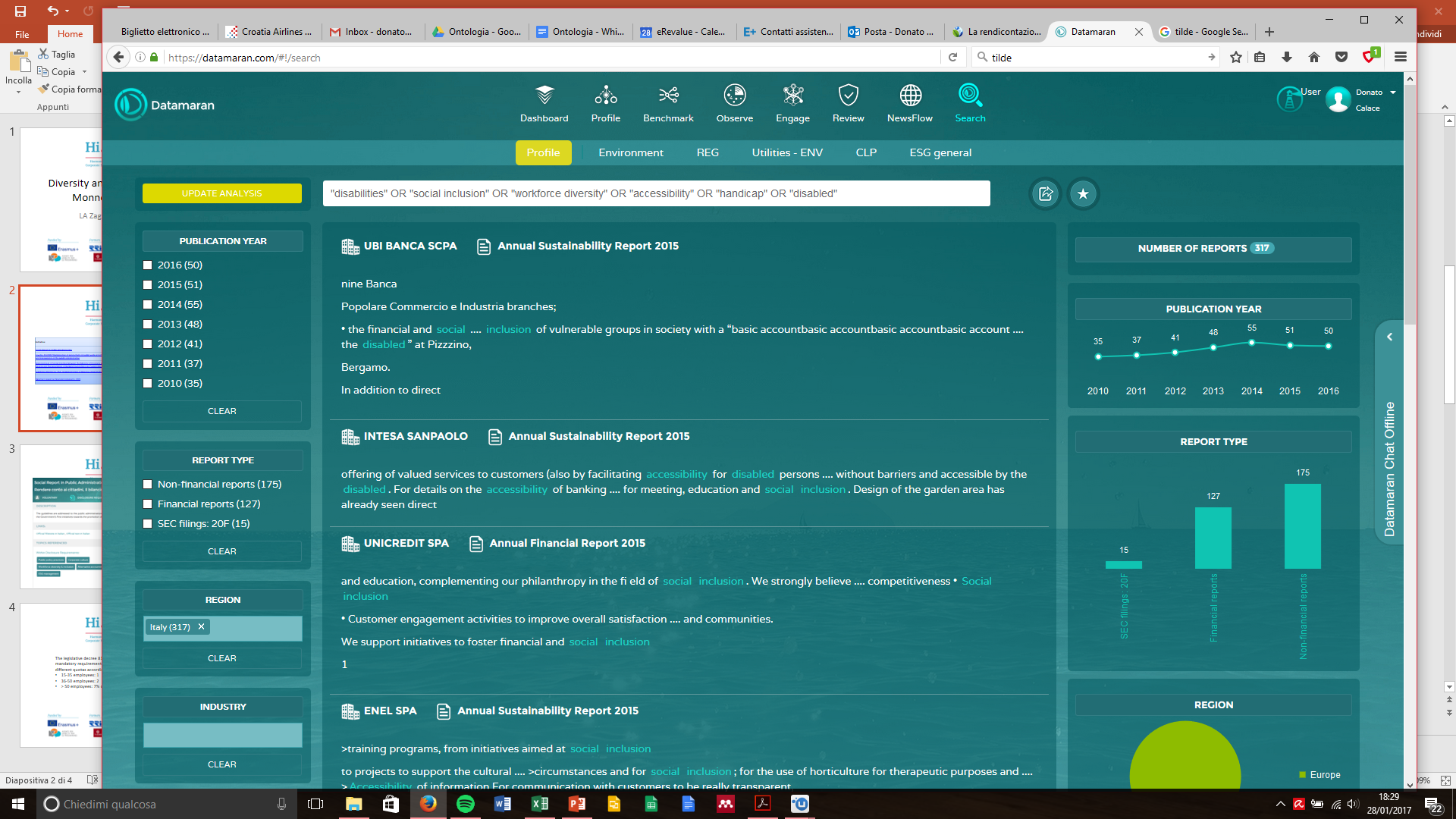 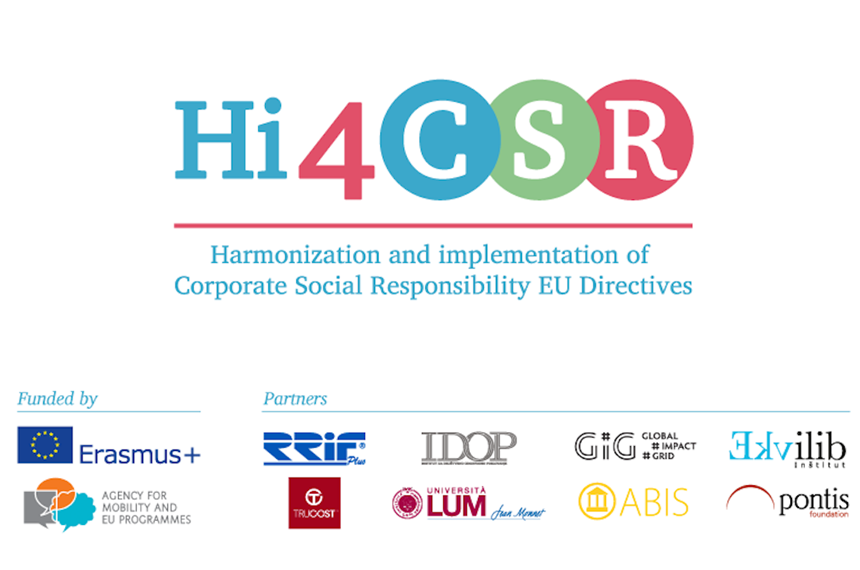 Data courtesy of eRevalue
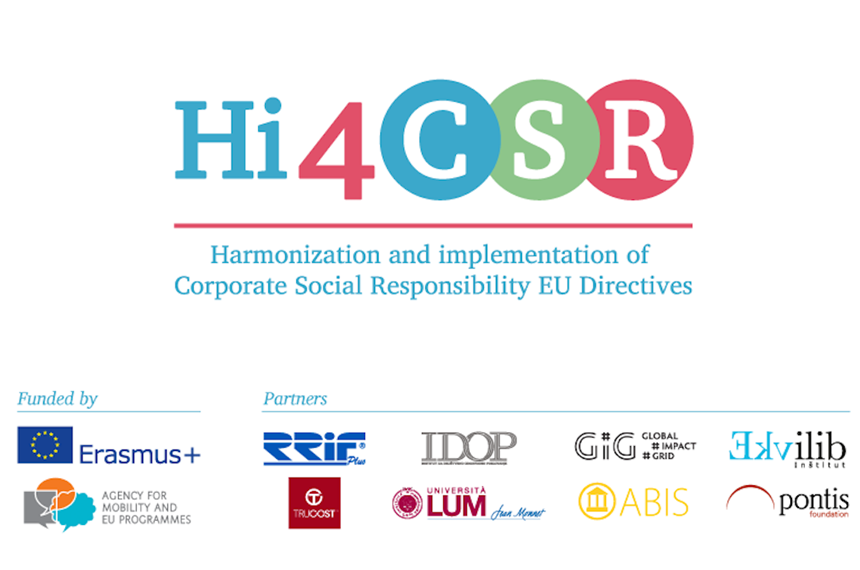 The legislative decree 81/2015 – Jobs Act, introduces a mandatory requirement to employ people with disabilities with different quotas according to the size of the company
15-35 employees: 1 
36-50 employees: 2
> 50 employees: 7% of the total employees
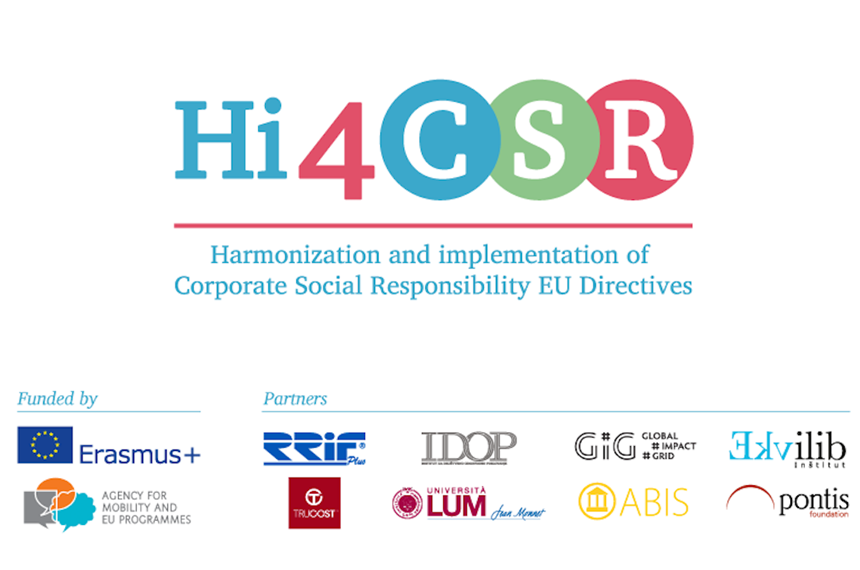